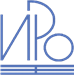 Организация обучения с использованием дистанционных образовательных технологий в образовательной организации
Заведующий Центром ДОТ ГАОУ ДПО СО «ИРО»
Бутакова Галина Алексеевна
butakovagal@gmail.com
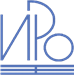 Порядок действия
Разработка и утверждение локального акта (приказ, положение) об организации дистанционного обучения
Формирование расписания занятий на каждый учебный день в соответствии с учебным планом по каждой дисциплине
Информирование обучающихся и их родителей
Обеспечение ведения учета результатов образовательного процесса в электронной форме.
Министерство просвещения Российской Федерации, ПИСЬМО от 19.03.2020 № ГД-39/04 «О НАПРАВЛЕНИИ МЕТОДИЧЕСКИХ РЕКОМЕНДАЦИЙ»
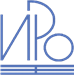 Что должно быть в организации?
Министерство просвещения Российской Федерации, ПИСЬМО от 19.03.2020 № ГД-39/04 «О НАПРАВЛЕНИИ МЕТОДИЧЕСКИХ РЕКОМЕНДАЦИЙ»
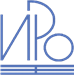 Технология организации учебных занятий при дистанционном обучении
Введение
ТЕМА УЧЕБНОГО ЗАНЯТИЯ
Микротема 1
контроль
Микротема 2
контроль
Микротема…
контроль
Подведение итогов
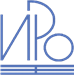 Формы обучения
Объяснение новых знаний, повторение, изучение материалов и т.д.
Вебинар, видеолекция, видеоролик, презентация, учебные материалы для изучения
Тренинг, отработка
Задания для выполнения, упражнения, тренажеры
Контроль
Тест, опрос, анкетирование, контрольные задания
Ресурсы для использования
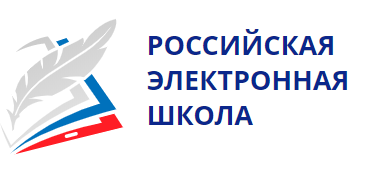 Портал содержит большой набор ресурсов для обучения (конспекты, видеолекции, упражнения и тренировочные занятия)
Методические материалы для учителя
Можно смотреть материалы без регистрации
https://resh.edu.ru/
Ресурсы для использования
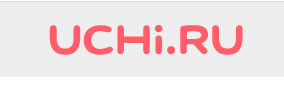 Уроки для 1-4 классов
Необходима регистрация (учитель регистрируется и приглашает учеников
Набор интерактивных заданий и упражнений
Можно смотреть материалы без регистрации
https://uchi.ru/
Ресурсы для использования
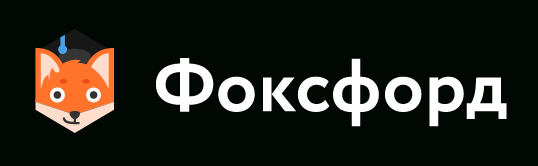 Подготовка к ОГЭ, ЕГЭ, олимпиадам
Необходима регистрация
Можно смотреть материалы без регистрации
https://help.foxford.ru/
Ресурсы для использования
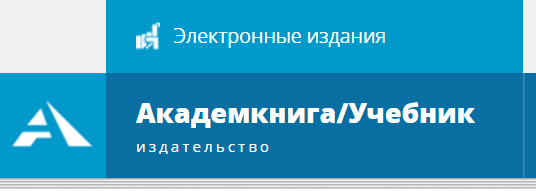 on-line библиотека учебной литературы (БЕСПЛАТНЫЕ индивидуальные доступы к on-line библиотеке для каждого ученика)
Индивидуальные доступы будут активны до 1 мая 2020 года. 
Можно также объединить полученные индивидуальные доступы в ЕДИНЫЙ виртуальный КЛАСС.
Заявка подается на сайте
http://www.akademkniga.ru/
Ресурсы для использования
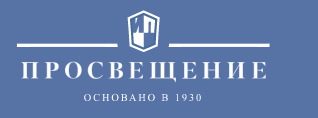 Бесплатная библиотека электронных учебников издательства
Учебники полностью интерактивные (без возможности скачивания и распечатки)
Горячая линия методической помощи для учителей и школ vopros@prosv.ru 
Срок действия – время действия карантина
Заявка подается на сайте, после регистрации
https://digital.prosv.ru/
Ресурсы для использования
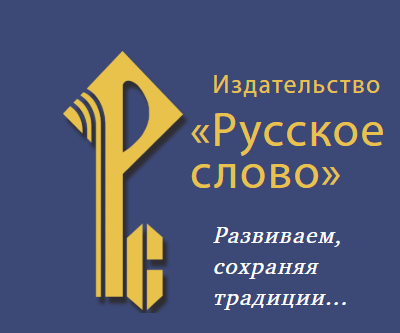 электронные формы учебников Федерального перечня
рабочие тетради, методические пособия
интерактивные тренажёры, а также сторонние ресурсы и авторские наработки педагогов
Срок действия предложения – до 20.04.2020 года
Заявка подается на сайте, заполнением он-лайн формы или на электронную почту efu@russlo.ru
https://русское-слово.рф
Ресурсы для использования
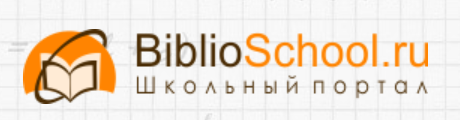 Школьные учебники, школьная литература
Медиаресурсы
Электронные версии журналов «Семейное чтение», «Читайка»
Срок действия предложения – до 01.06.2020 года
Заявка подается на сайте
https://biblioschool.ru/
Ресурсы для использования
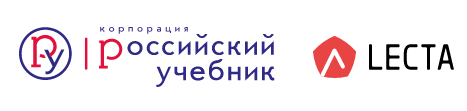 бесплатный доступ к электронным формам учебников издательств «ДРОФА» и «Вентана-Граф»
сервисы, материалы и мероприятия для учителей и учеников (подготовка к ВПР, тренажеры, атлас, контрольные работы
Срок действия предложения – не указан
Регистрация на сайте по промокоду «УчимсяДома»
25.03 – вебинар по работе на платформе (заявка на сайте)
https://rosuchebnik.ru/digital-help/
Ресурсы для использования
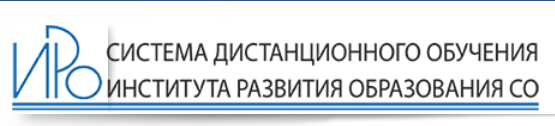 Каталог курсов по основным общеобразовательным предметам (материалы для изучения, тренажеры, тесты)
Возможность корректировать «шаблонные» курсы под свои образовательные цели
Возможность размещать свои материалы для изучения
Вебинарная комната
Заявка подается на сайте, там же размещена инструкция по работе с материалами. Вебинары по работе в системе:
24 марта 2020 г. | 11.00 (09.00 мск)
26 марта 2020 г. | 10.00 (08.00 мск)
27 марта 2020 г. | 10.00 (08.00 мск)
https://elearn.irro.ru/
Ресурсы для использования
https://resh.edu.ru/distance/   - ссылки на другие платформы
Сервис для разработки интерактивных упражнений - https://learningapps.org/
Работа с совместными документами – https://gmail.com 
Разработка и создание тестов - https://onlinetestpad.com/ru
Calameo - сервис для создания и совместного редактирования интерактивных публикаций в виде журнала, брошюры или презентации - https://ru.calameo.com/
EMAZE - сервис для создания презентаций (и не только) с трехмерной анимацией - https://www.emaze.com/ru/
Easel.ly - сервис для быстрого создания инфографики с помощью шаблонов (https://www.easel.ly/) – английский интерфейс
Mindomo - сервис для работы с интеллект-картами - https://www.mindomo.com/ru/
Контакты
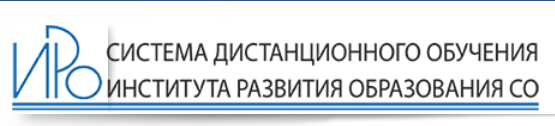 Электронный адрес irro@irro.ru, butakovagal@gmail.com

Телефоны (рабочий) +7902-87-89-857, (343) 369-29-86 (доб.133)
https://elearn.irro.ru/
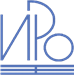 Организация обучения с использованием дистанционных образовательных технологий в образовательной организации
Заведующий Центром ДОТ ГАОУ ДПО СО «ИРО»
Бутакова Галина Алексеевна
butakovagal@gmail.com